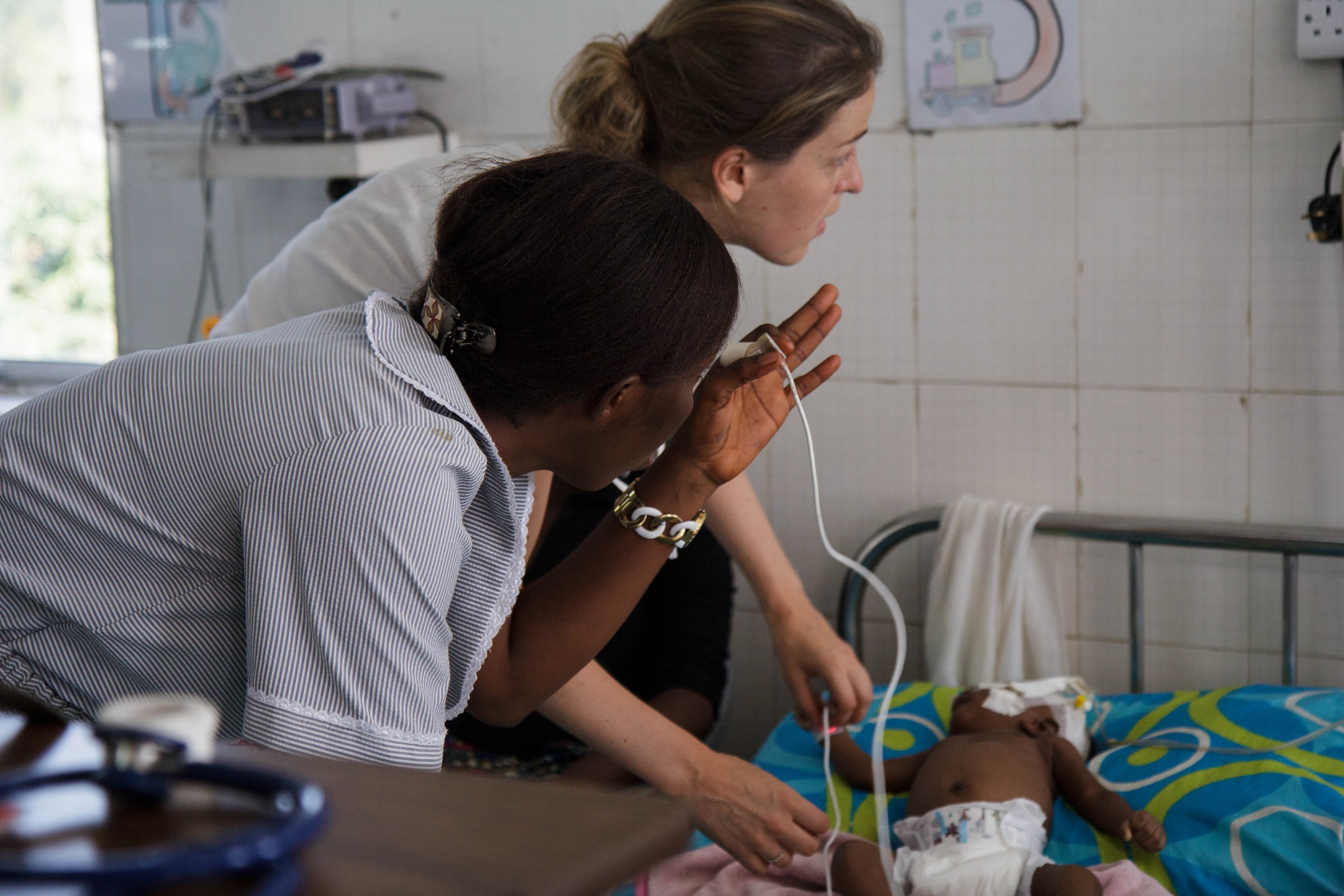 Nursing Now Challenge Fellowship

Programme Overview and Q&A session
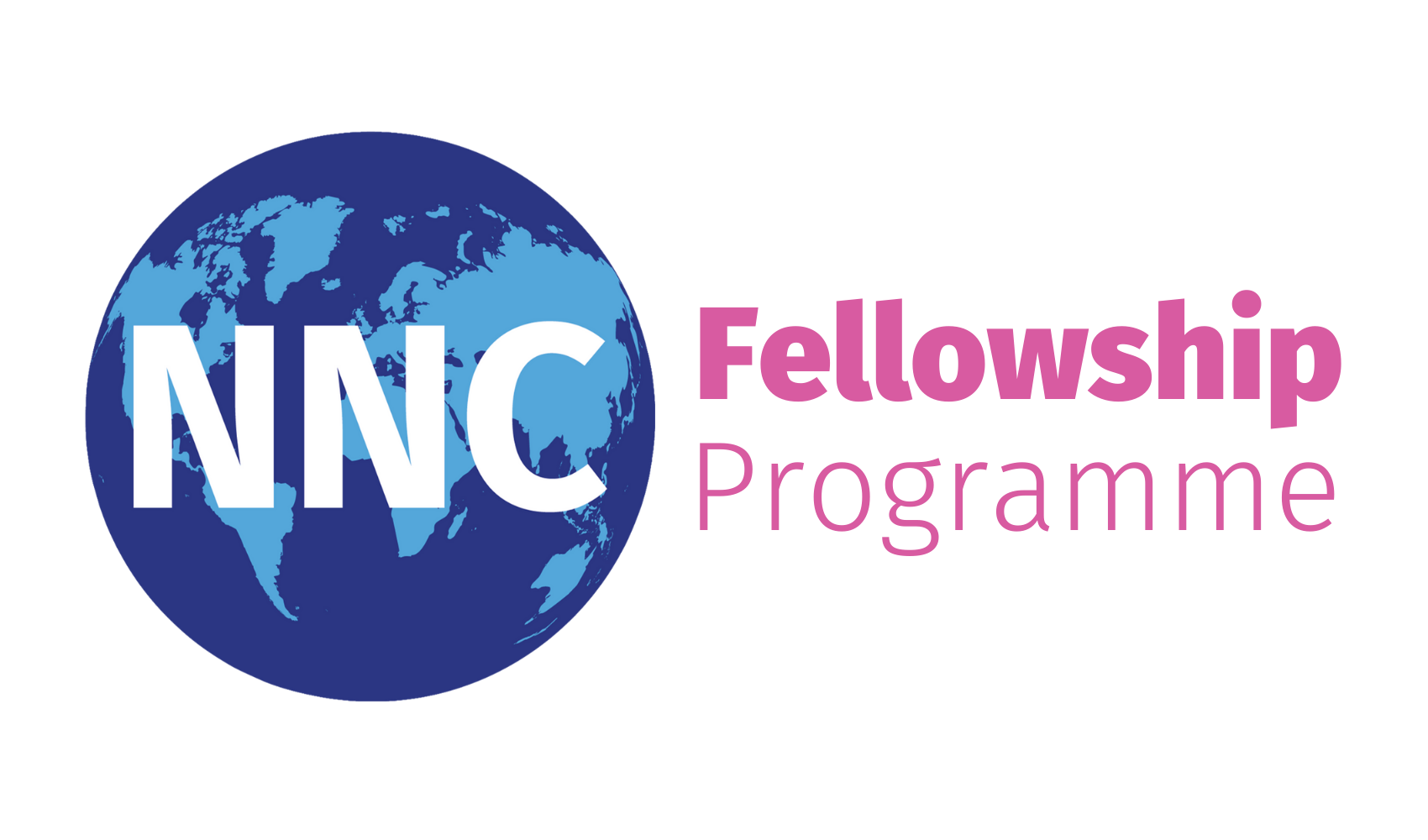 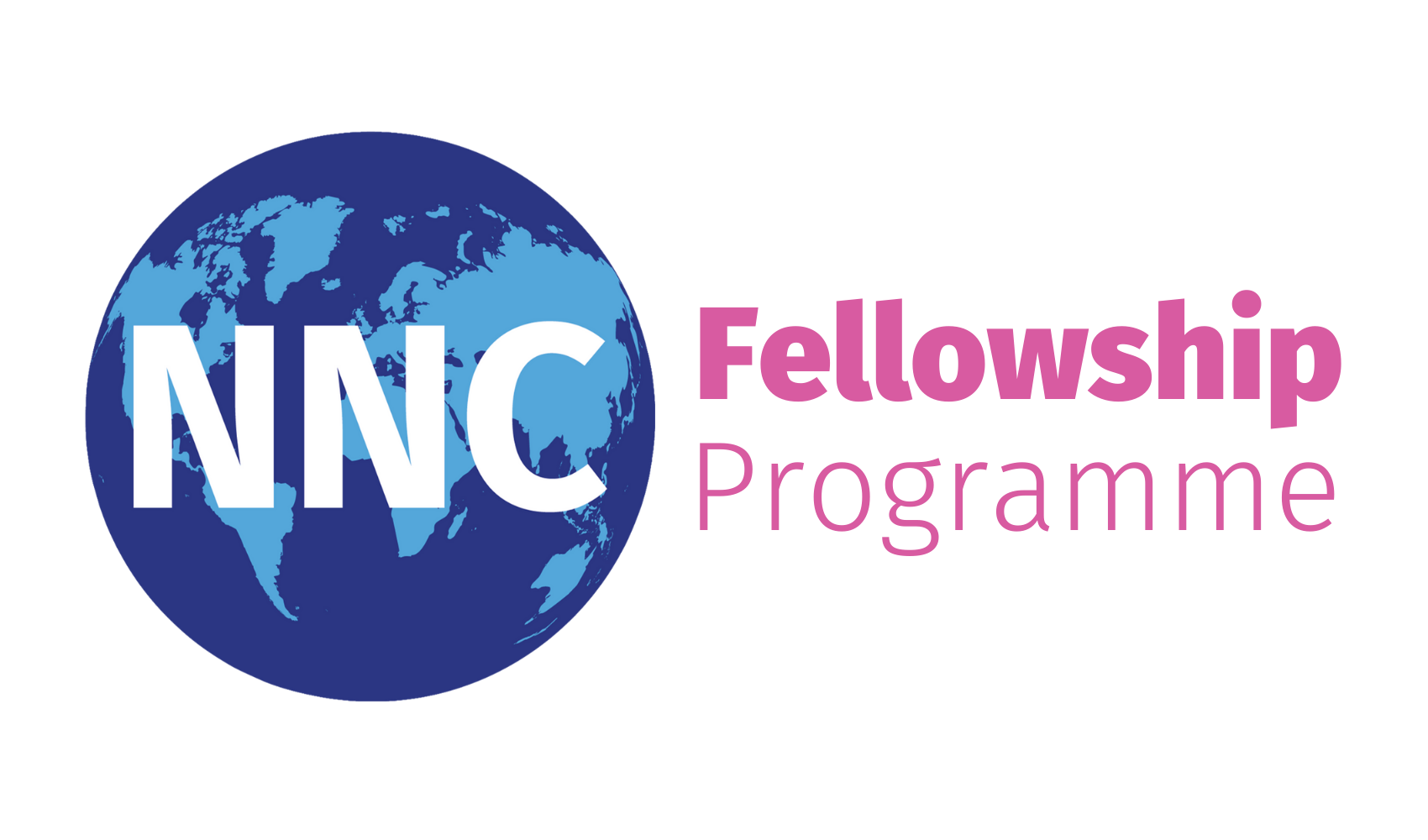 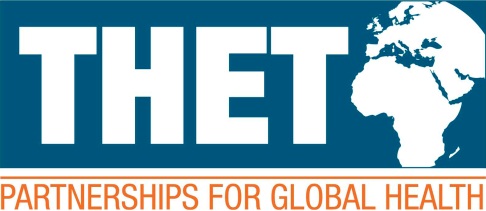 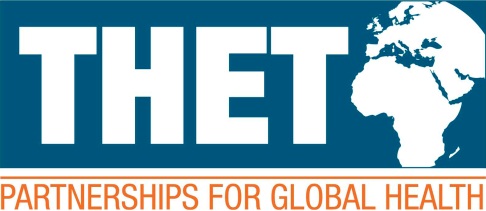 Today’s panel 

Audrey Arbaud, Programmes Coordinator
Jessica Fraser, Programmes Coordinator




Programme manager: Nura Aided Ibrahim, Somaliland Country Director
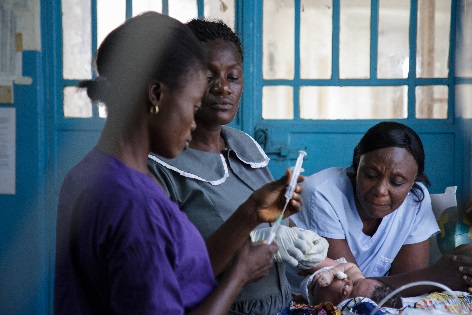 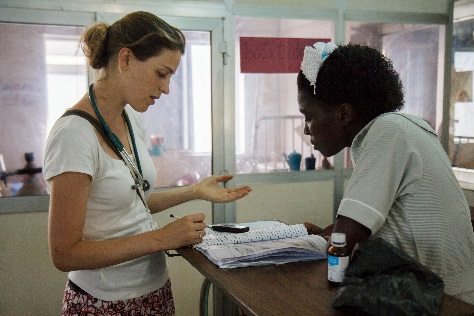 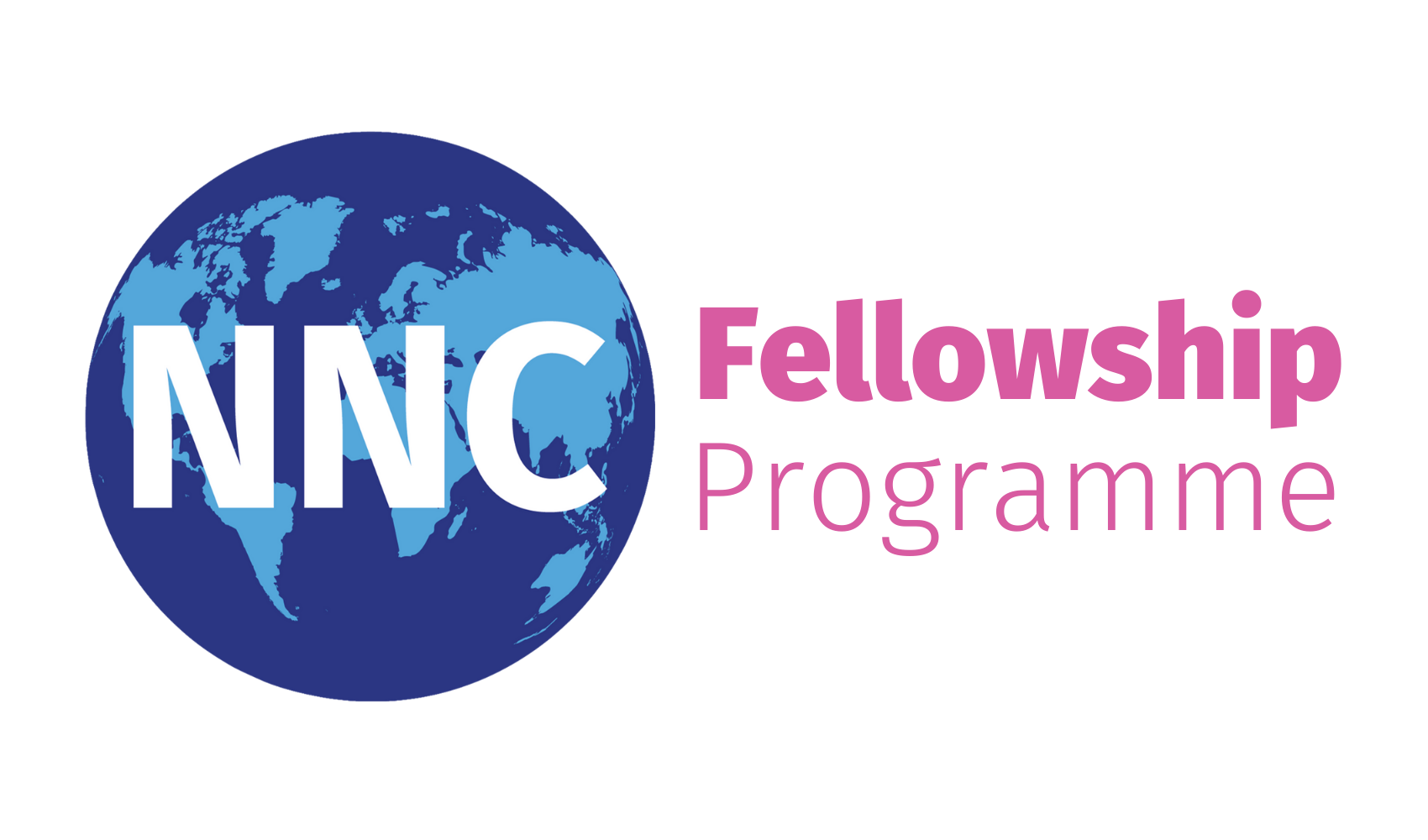 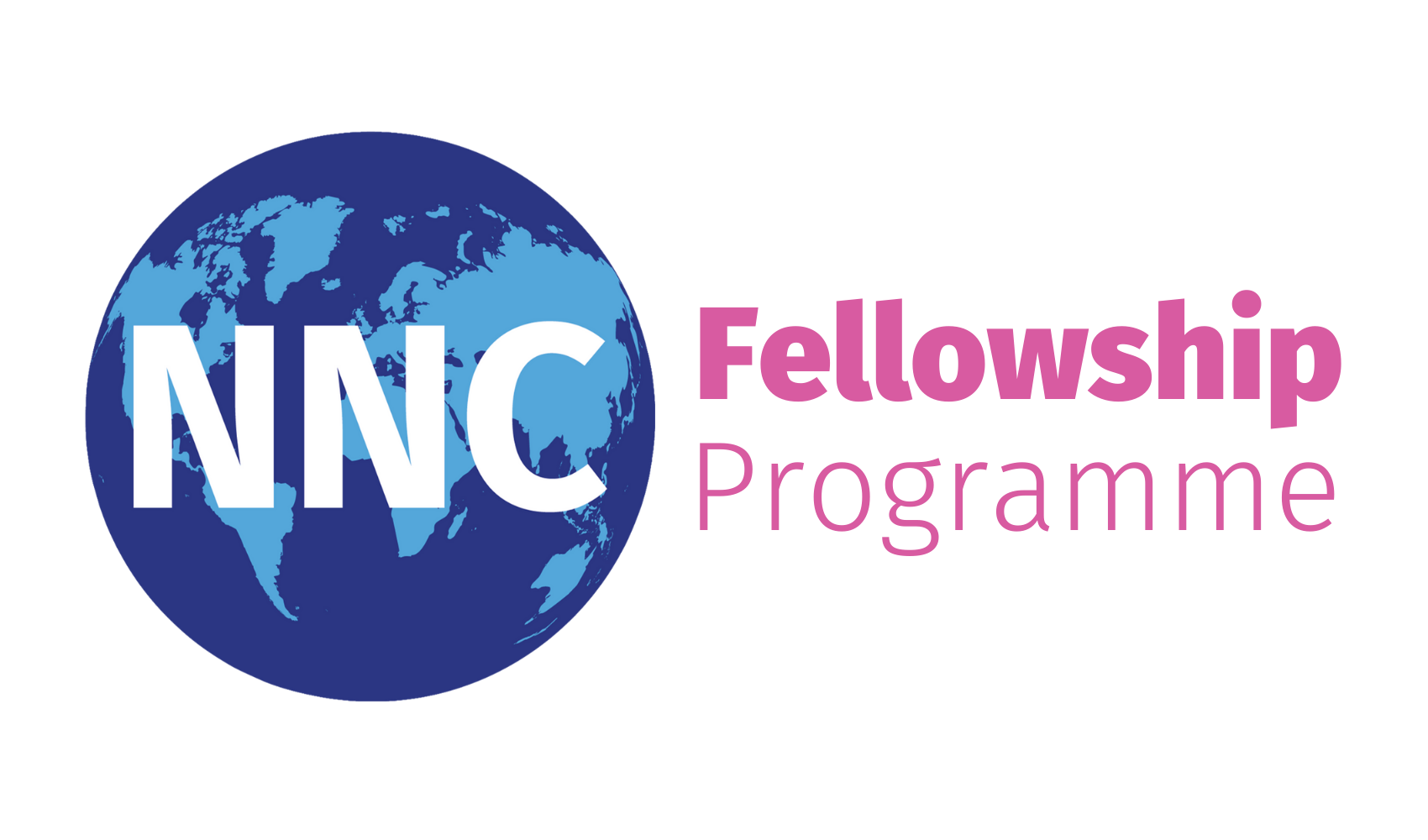 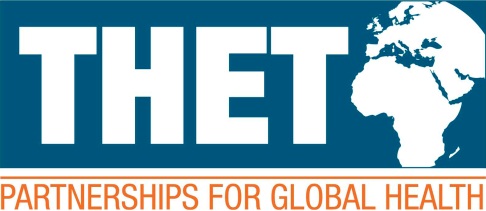 Webinar outline 

Introduction to the programme
Application process and timeline
Questions and Answers
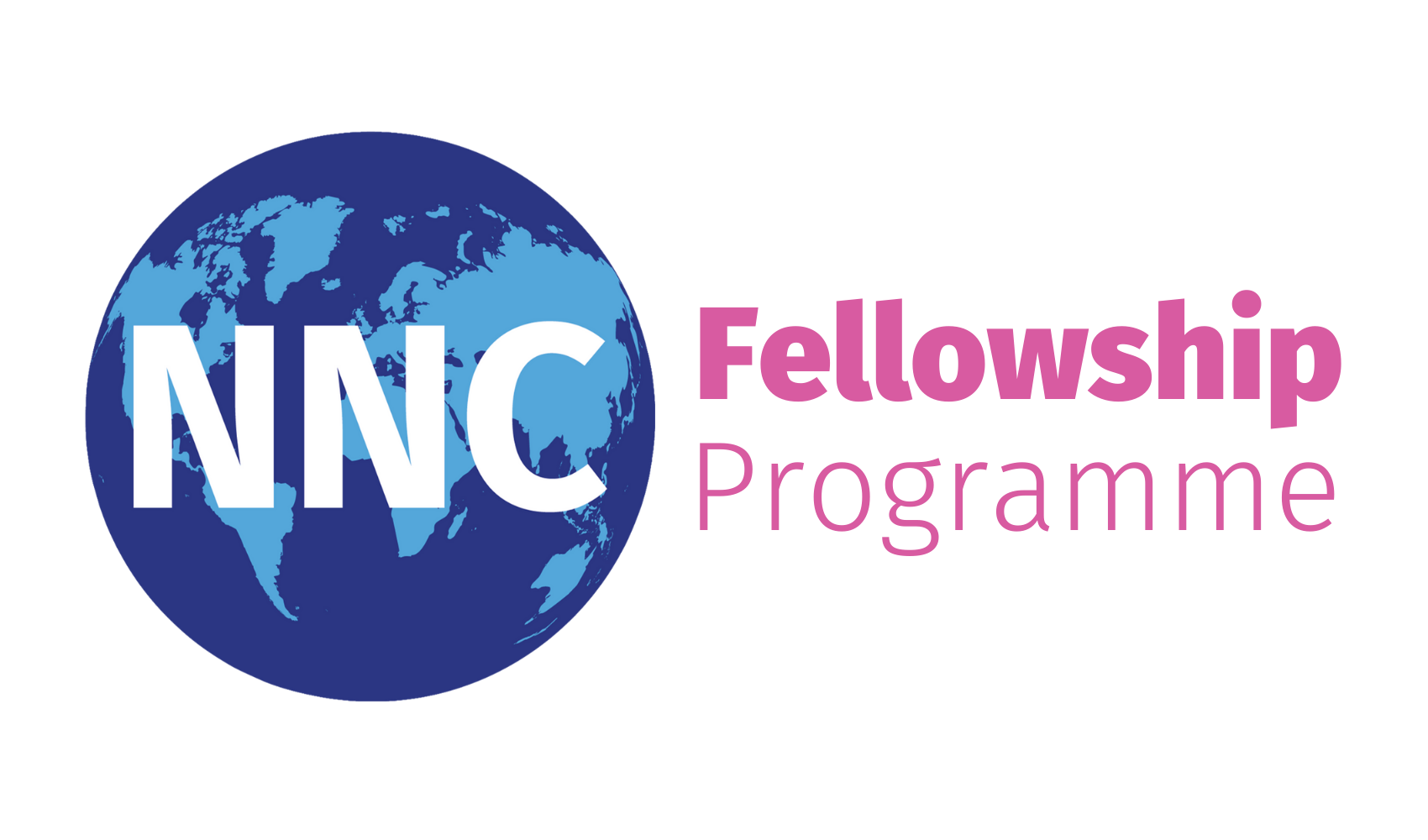 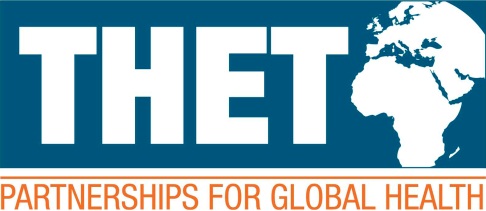 Nursing Now Challenge Fellowship

Overall aim of the programme

To build the leadership of early-career nurses and midwives in selected countries in Africa and Asia, in alignment with the Nursing Now Challenge.
The Fellowship will engage early-career nurses and midwives, working through health partnerships, in low-and-lower middle-income countries (LMICs), sharing ideas with UK nurses and midwives.
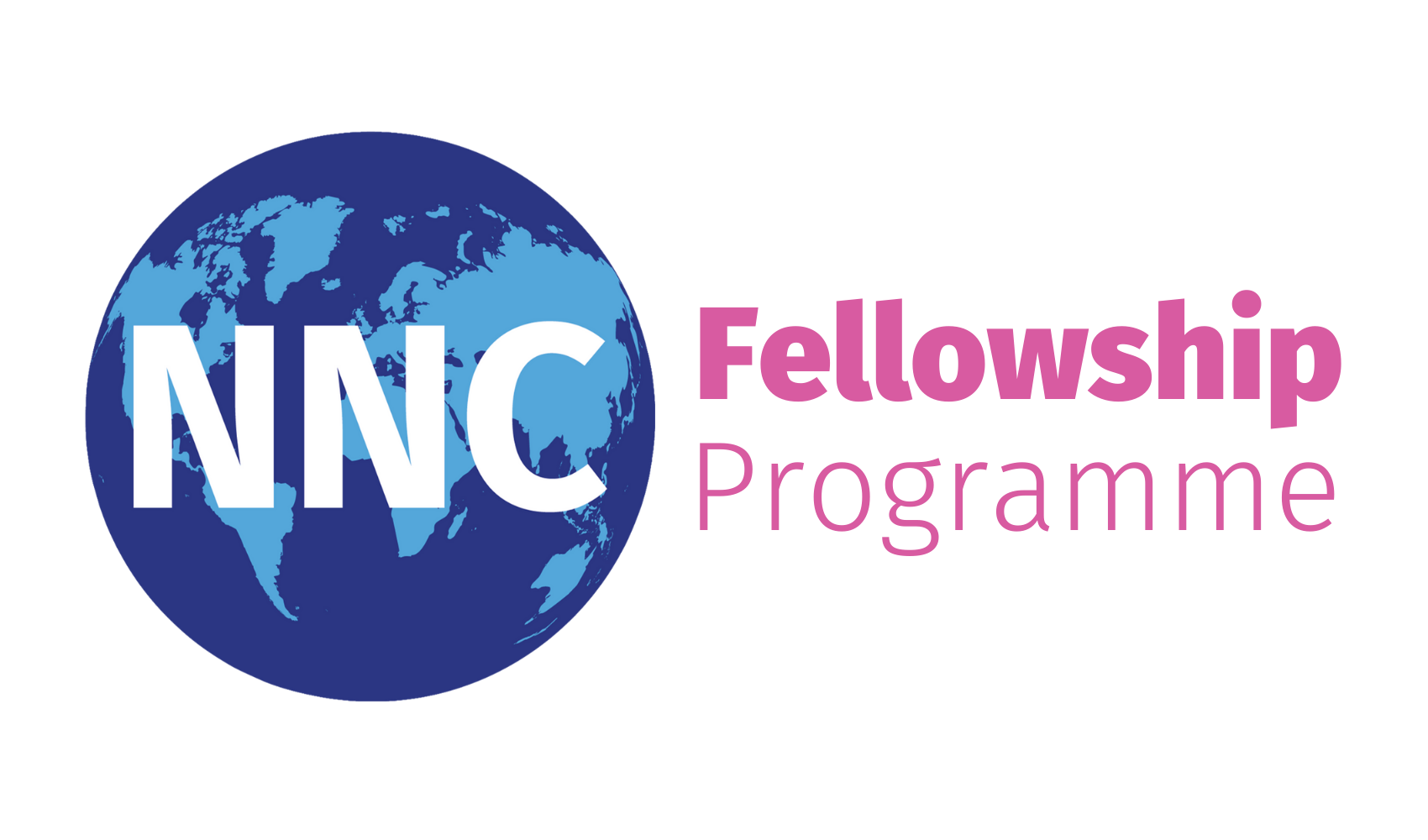 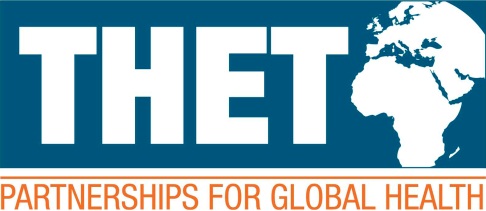 Overall programme structure

40 to 80 early-career LMIC nurses and midwives, attached to established Health Partnerships
1 year Fellowship
Leadership training and technical training on Quality Improvement
Development and implementation of QI projects
Community of Practice, and Sharing/Learning events
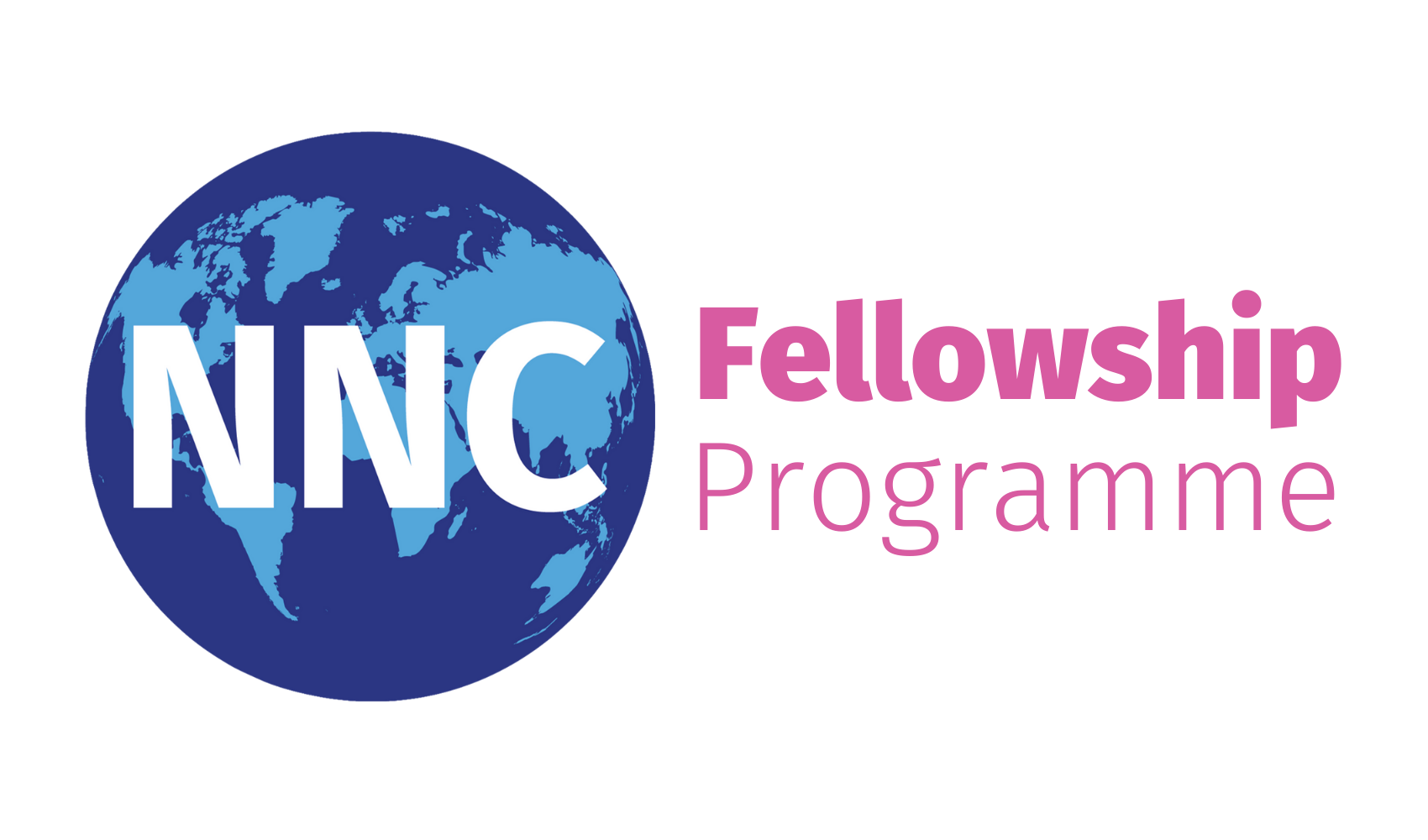 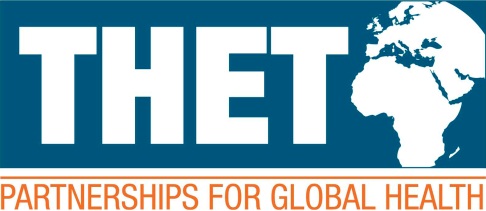 Eligibility criteria

Established Health Partnerships
Operating in: Bangladesh | Ethiopia | Ghana | Myanmar | Nepal | Sierra Leone | Somalia/Somaliland | Tanzania | Uganda | Zambia
Early-career LMICs nurses and midwives (attached to established Health Partnerships)
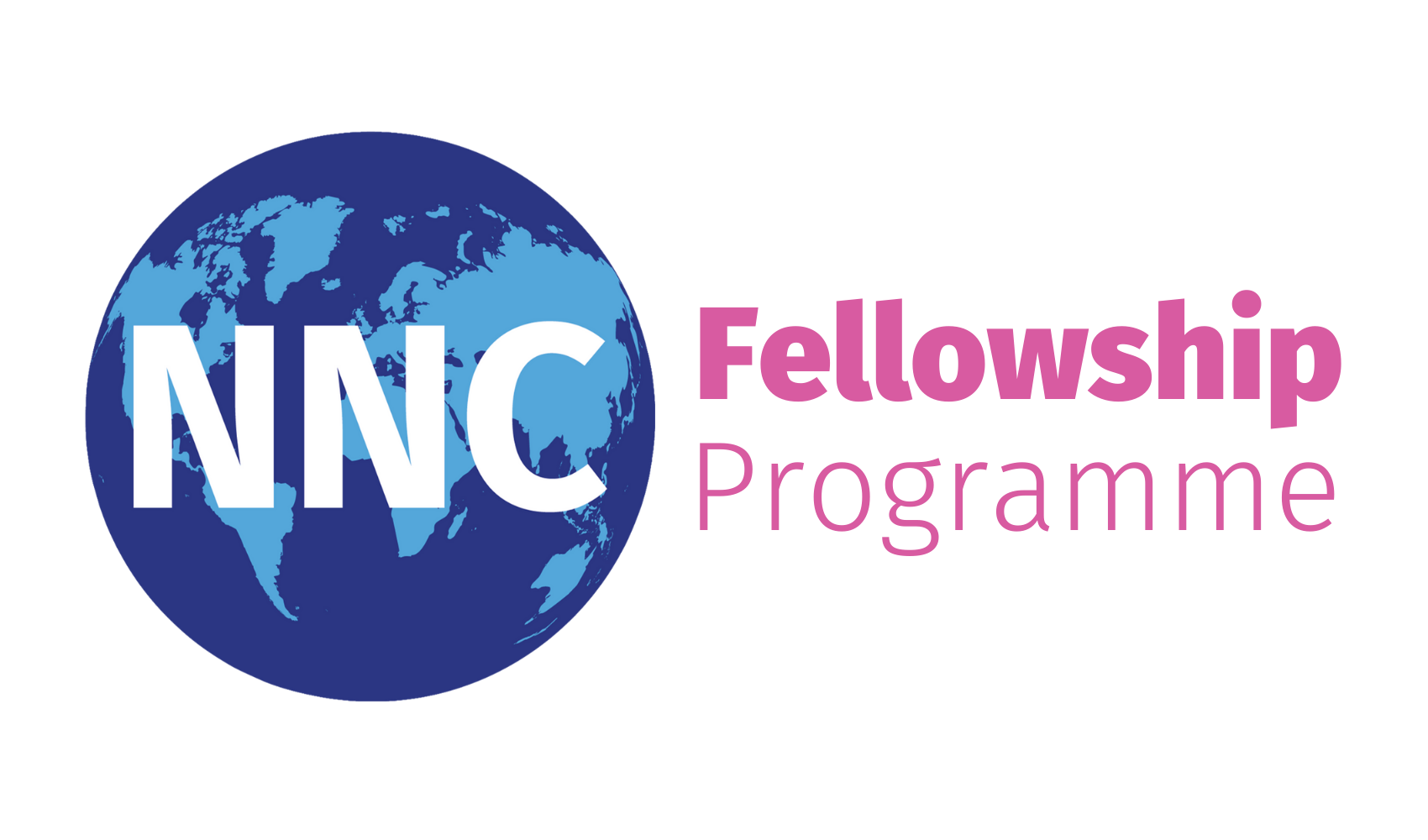 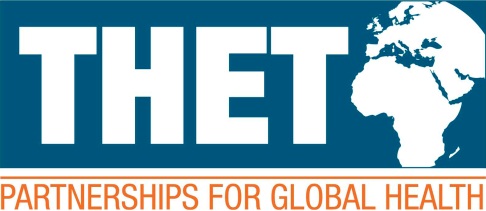 What is an established Health Partnership
Health partnerships are long-term partnerships between UK institutions and their counterparts in LMICs. 
The Lead partners can be:
a health delivery institution (e.g. an NHS hospital, a GP practice, a national hospital etc.), or 
a health education institution (e.g. a College of Nursing or Midwifery etc.), or
a professional membership association (e.g. a Royal College, a Nursing Association etc.), including relevant regulatory bodies (e.g. a Nursing and Midwifery Council etc.).

Established Health Partnerships:
Have been working together for over 6 months, 
Are formalised and institutionalised,
Can clearly demonstrate adherence to THET’s Principles of Partnership.
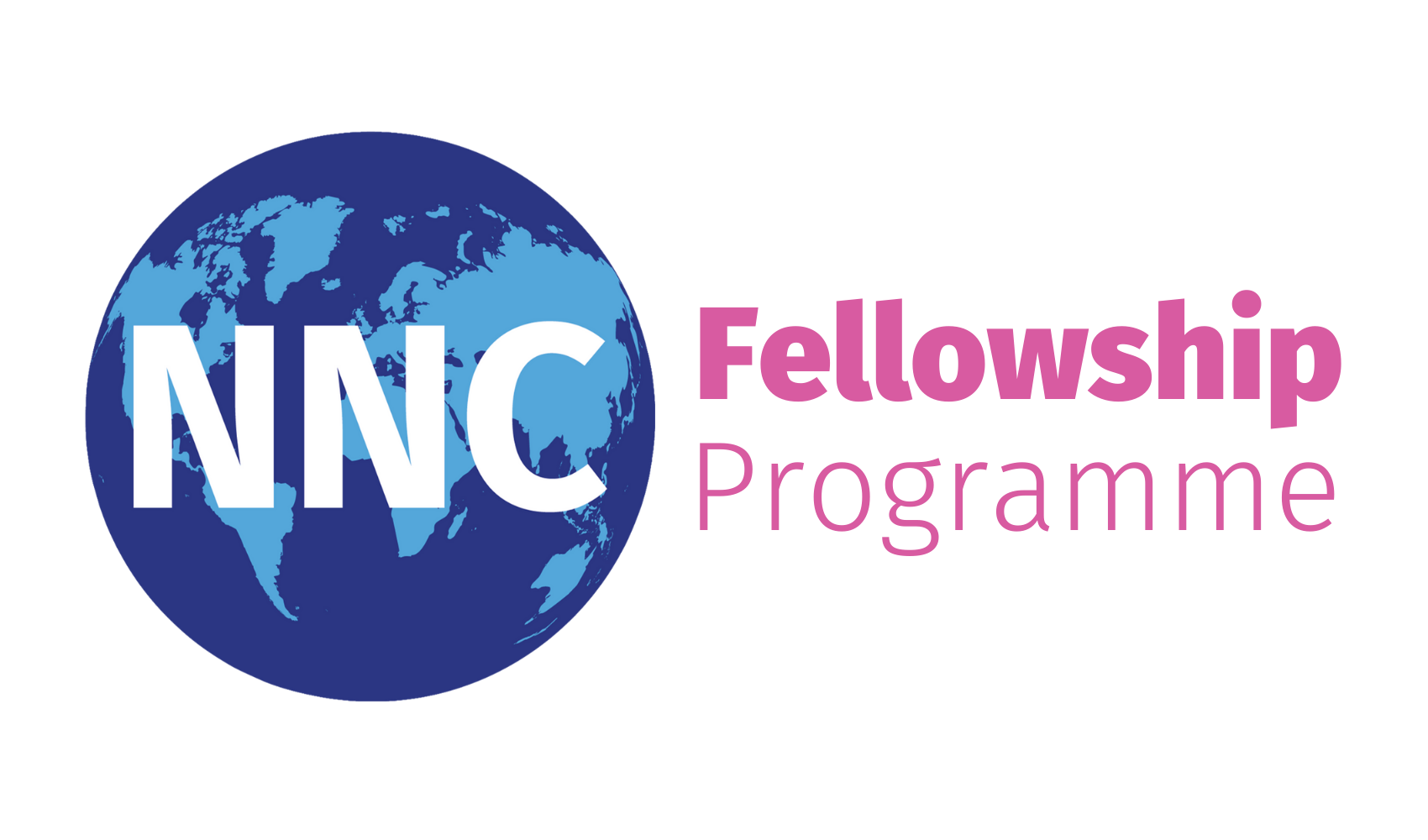 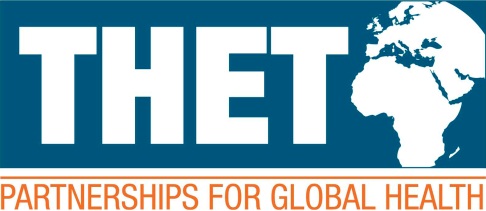 Funding available

Up to £8,000 per Partnership
Costs related to the QI project(s) – up to £700 per QI project
Costs related to admin/support and M&E – up to 40%
Data bundle costs (4 months)
Publication costs
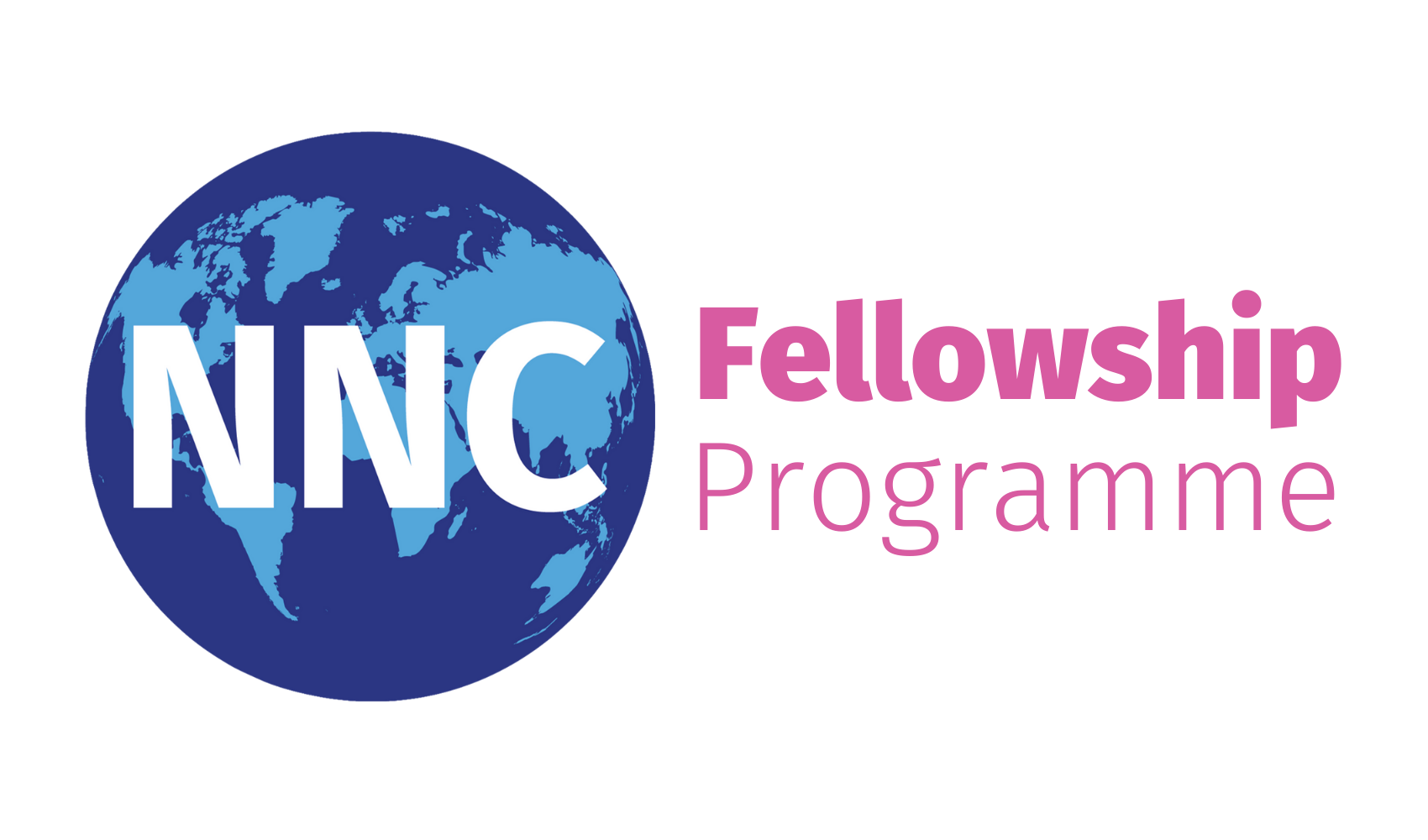 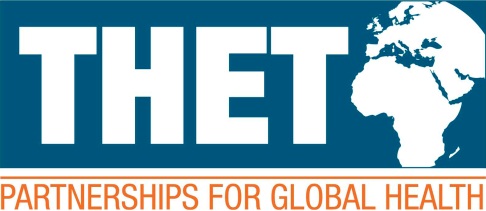 Overview of application process
* Fellows will be enrolled and start the Fellowship from November 2021
* Email your HP application form, nurses/midwives application form, nurses/midwives’ CVs and letters of support to grants@thet.org by noon on 4th October 2021
* If you do not receive an acknowledgement of your application within 2 working days, please re-submit your application
* Review of applications by THET and selection panel
* Due diligence assessments and requests for clarifications from applicants
* Grants and Fellowships awarded
* Contracting period
* Inception workshop and welcome pack
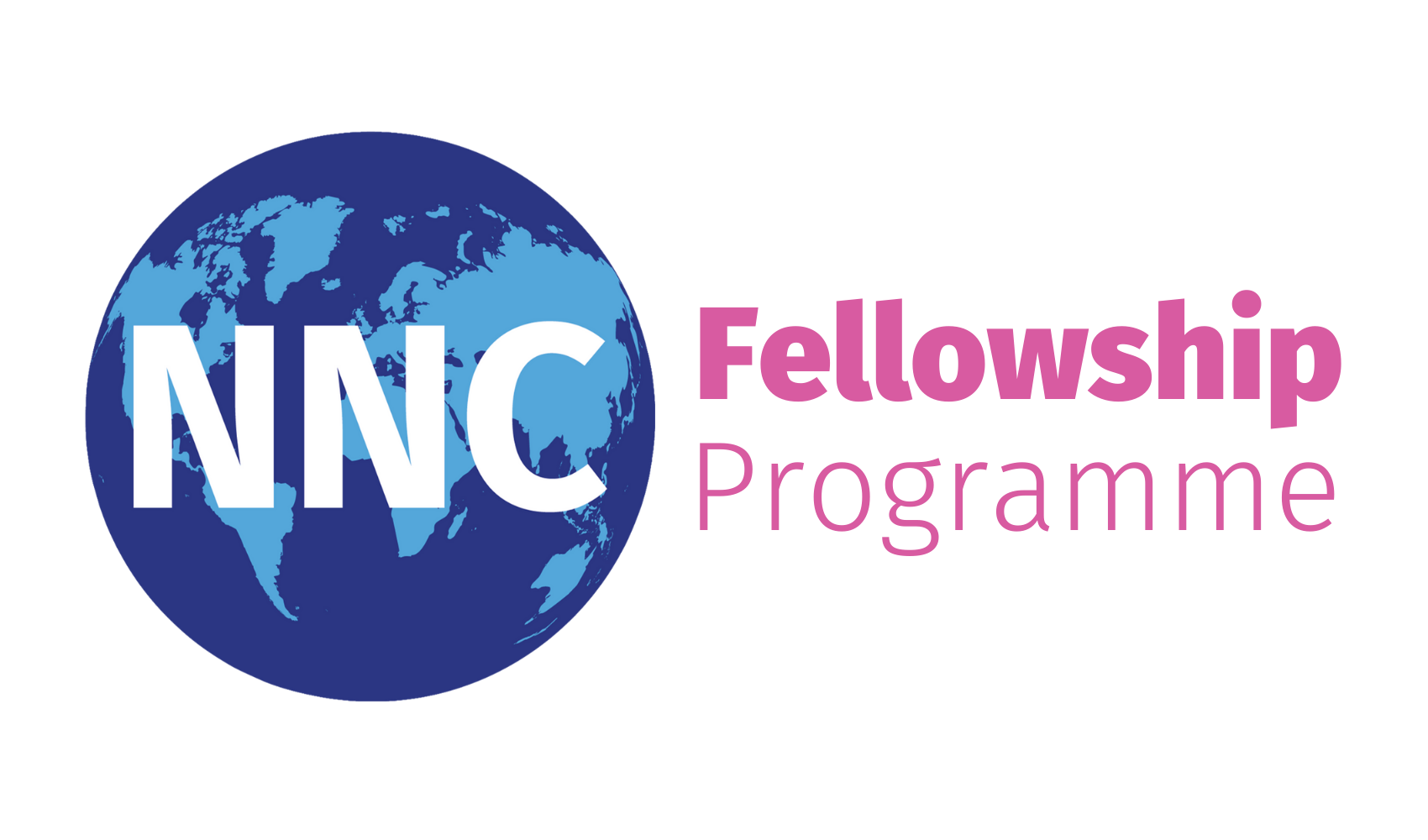 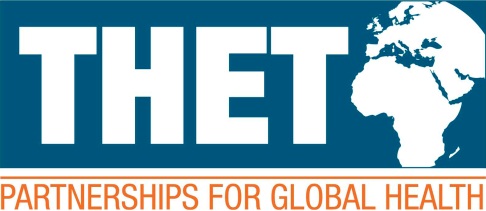 Q&A SessionPlease type your questions in the Q&A box
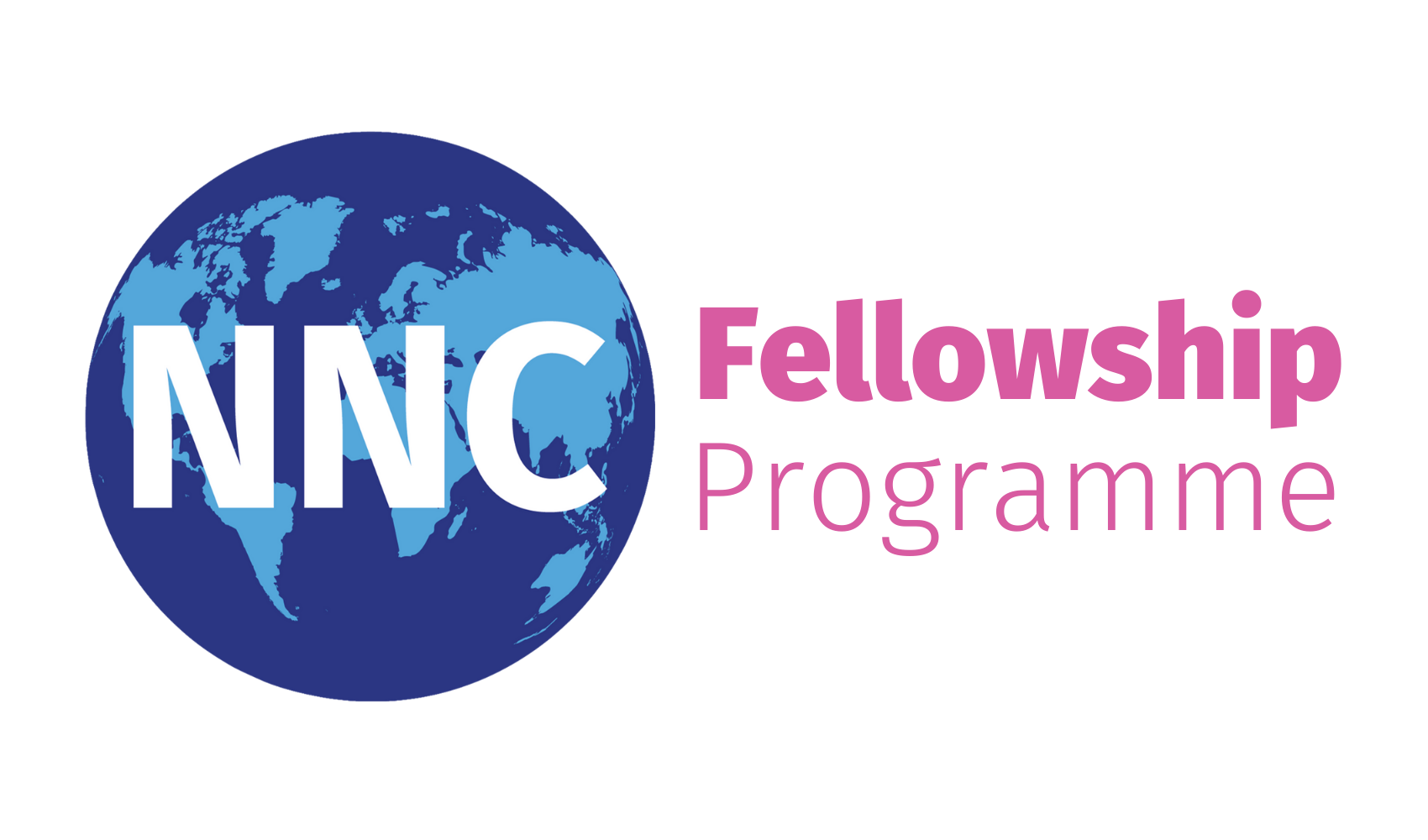 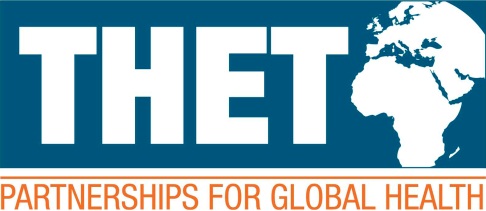 Further supportPlease read in detail:- Call for Application overview document- Q&A document All documents mentioned are on our website https://www.thet.org/our-work/grants/nursing-now-challenge-fellowship-programme/ You can also contact the project team by email at: GRANTS@thet.org
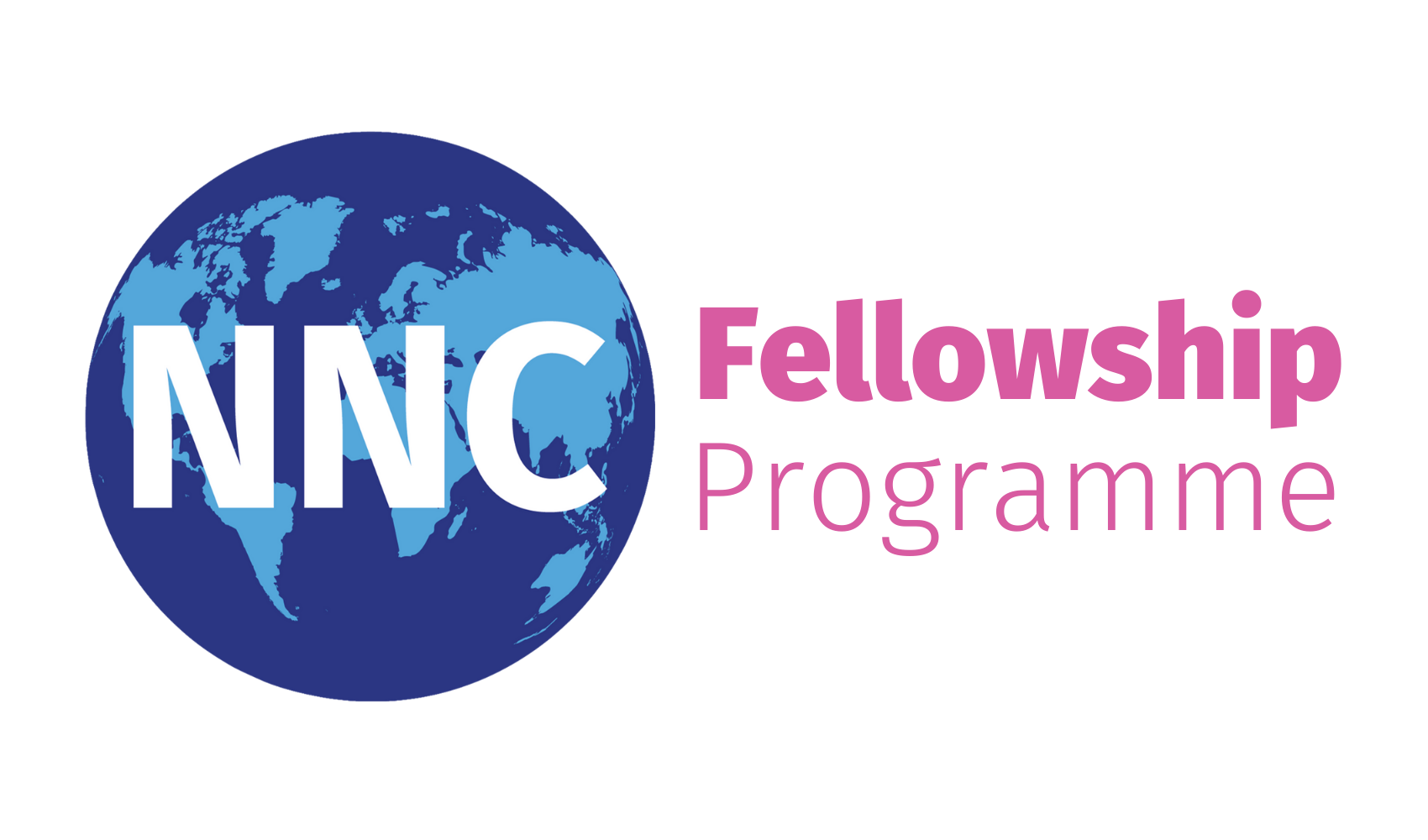 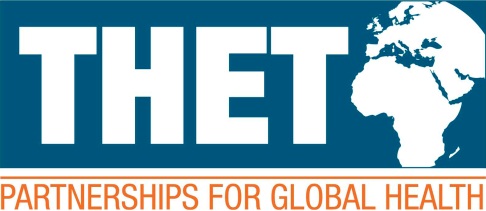